Підліткові компанії.Протидія агресії в підліткових компаніях
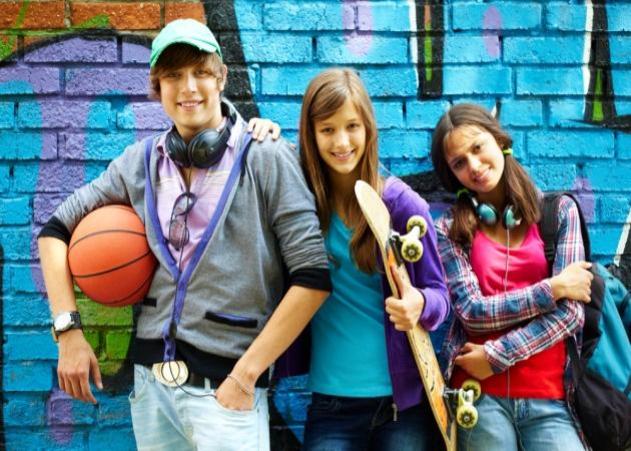 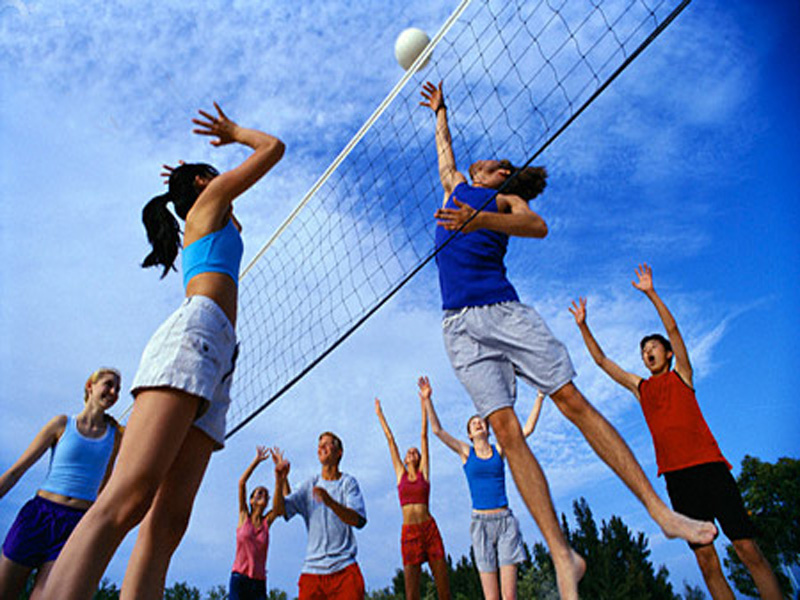 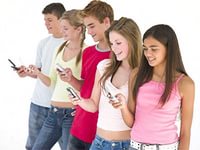 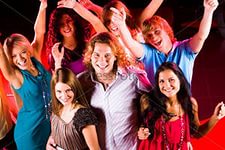 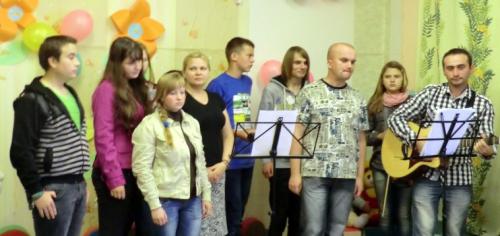 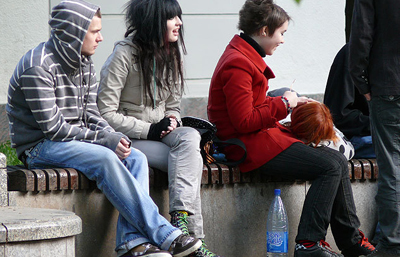 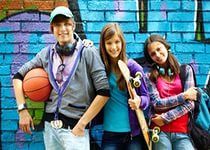 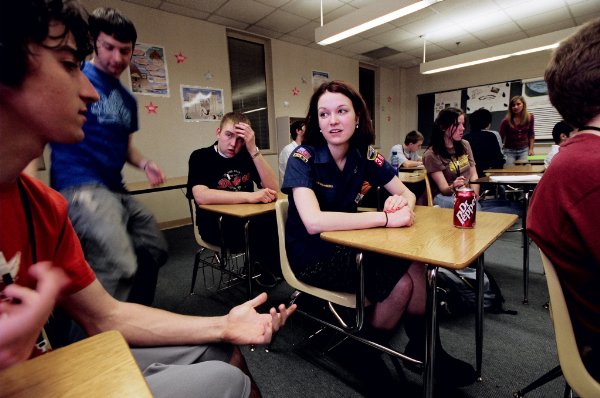 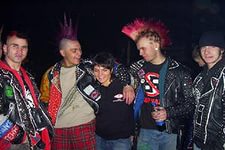 Група людей
Причини, що об'єднують людей в групи
Дружба 
  Спільні  інтереси
  Спілкування
  Отримання певного суспільного статусу
  Посилення влади
  Досягнення певних цілей
  Задоволення потреби в безпеці, самоповазі
Сторони приналежності людини до групи
Позитивні
Негативні
Спілкування
Підтримка
Схвалення
Допомога
Впевненість у собі
Позбавлення самотності
Почуття колективізму
Вирішення  проблем
Підпорядкування та залежність від інших
Обмеження самостійності
Пригнічення  почуття індивідуальності
Моральне  та фізичне насильство
Компанія – товариство, об’єднання людей в певну групу з метою проведення дозвілля.
Небезпечна
Дружня
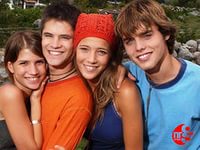 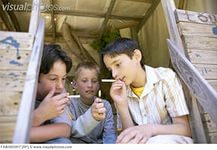 Недружня
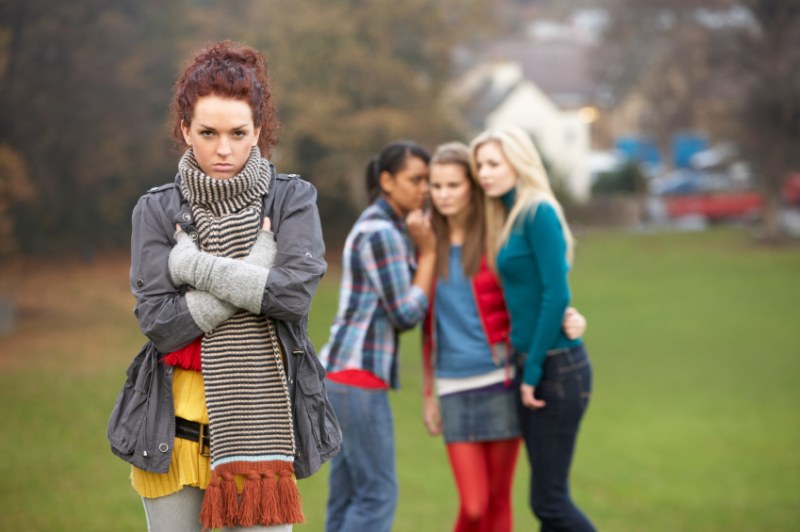 Увага !Небезпечні компанії
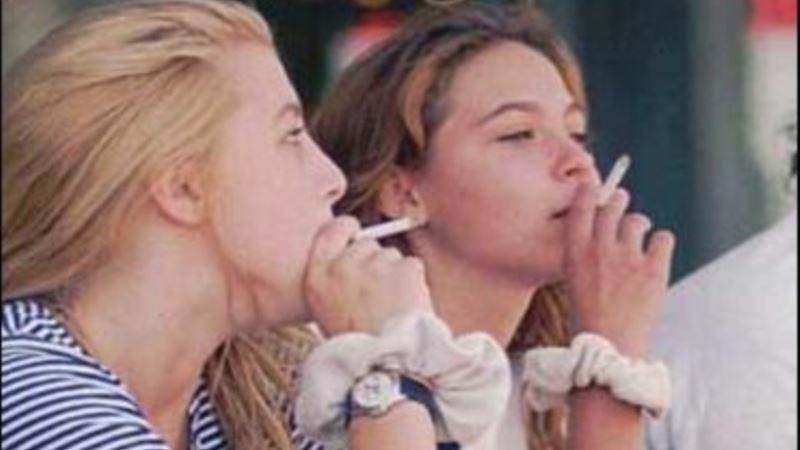 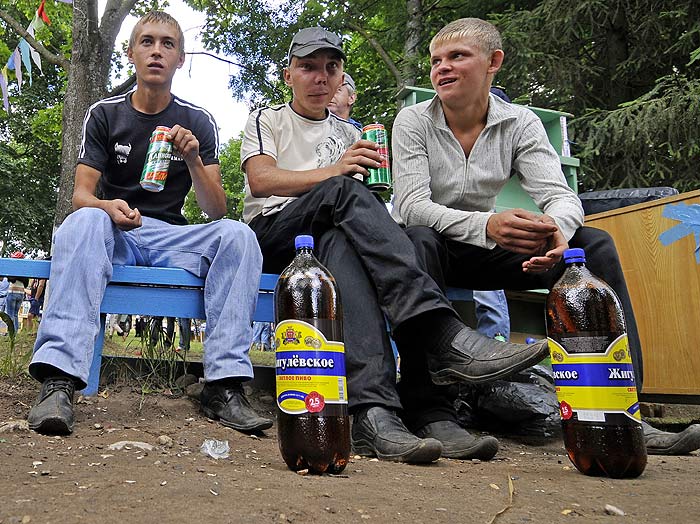 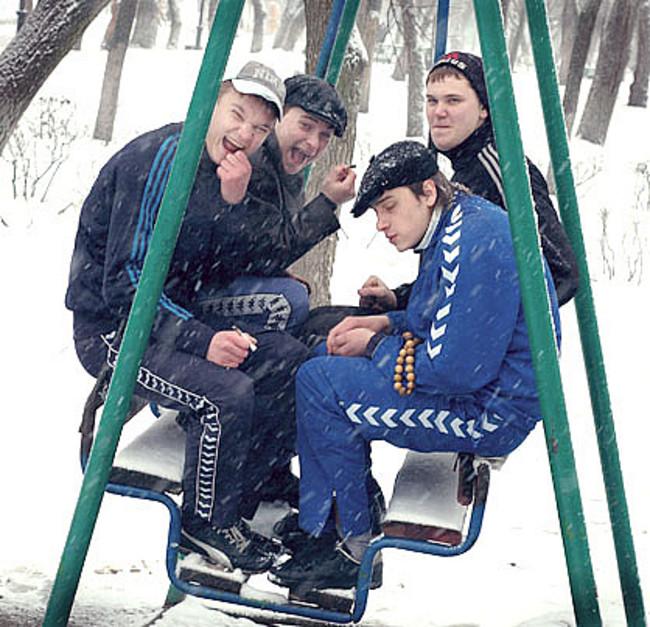 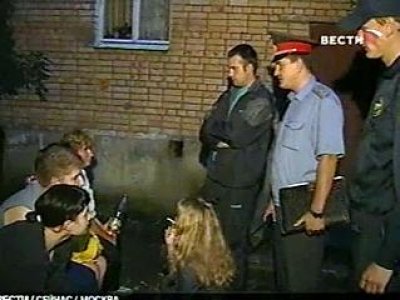 Колектив—відносно компактна соціальна група, об'єднуюча людей, зайнятих рішенням конкретної суспільної задачі, що поєднує інтереси індивіда і суспільства і заснований на спільності цілей, принципах співпраці, ціннісних орієнтацій і норм діяльності
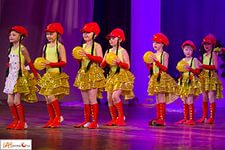 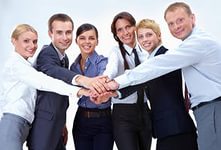 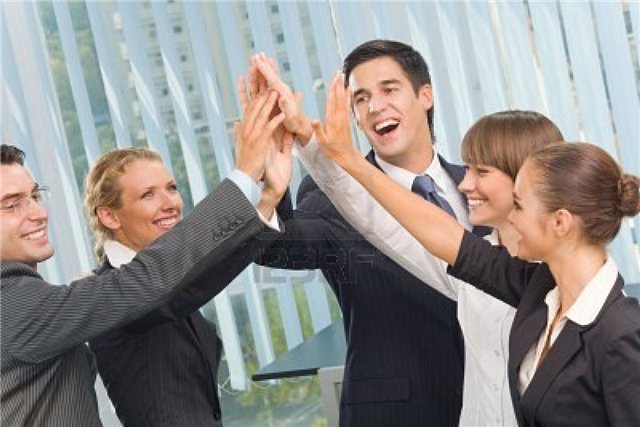 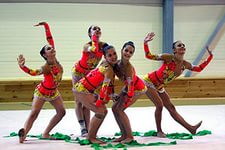 Синергія
Ціле більше простої суми своїх частин (Арістотель)
(від грец. συνεργία Synergos — (syn) разом; (ergos) діючий, дія) — це сумарний ефект, який полягає у тому, що при взаємодії двох або більше факторів їх дія суттєво переважає ефект кожного окремого компонента у вигляді простої їх суми.
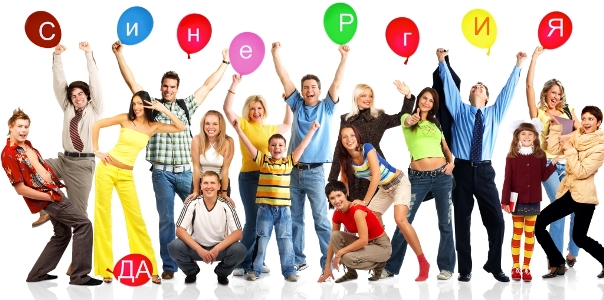 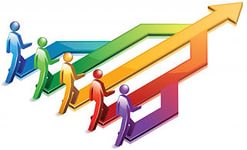 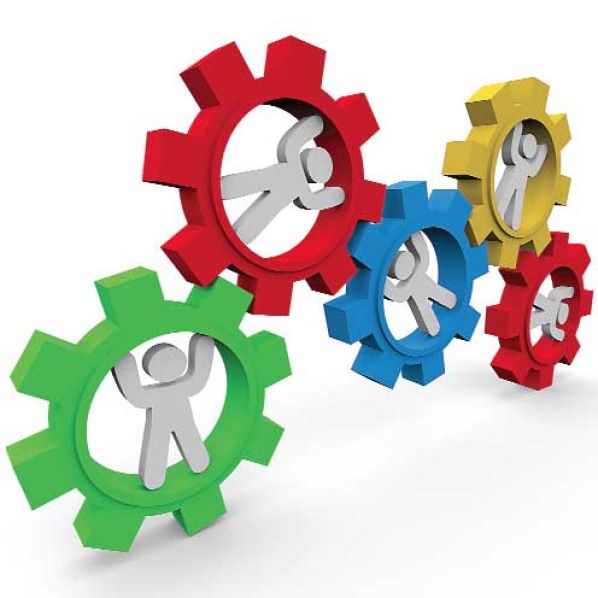 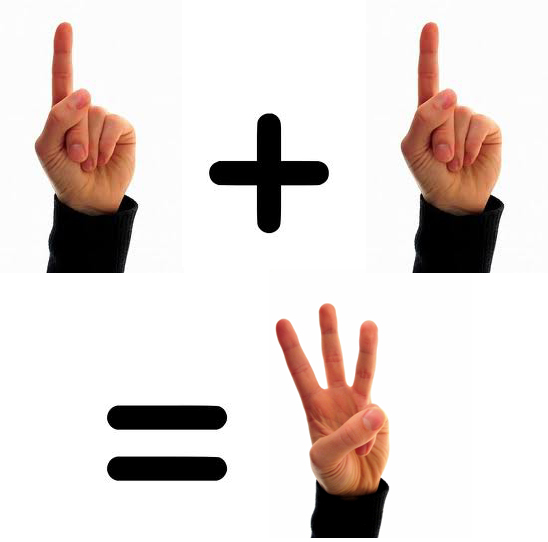 Агресія
Причини:
Невихованість
Жорстокість
Неадекватна самооцінка
Хизування своїми можливостями
Заздрощі
Протидія агресії:
Відсутність підтримки агресії
Власна думка
Підтримка потерпілого
Повідомлення дорослим, ”Службі довіри”
Домашнє завдання 

Опрацювати параграф 21,22, виконати письмово завдання 6 ст. 103 підручника